Бюджет для граждан 
Старооскольского 
городского округа за
 2018 год
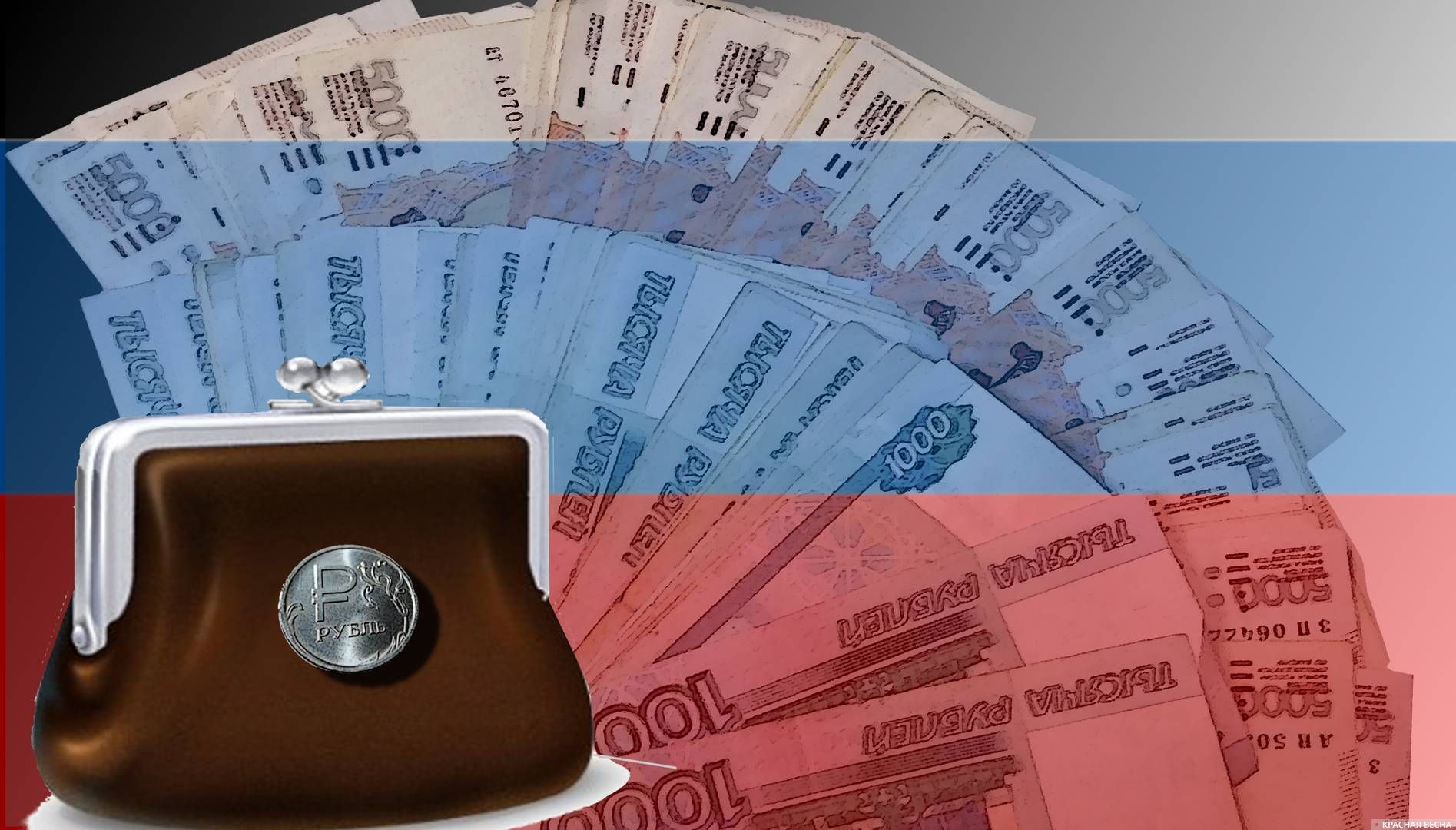 Уважаемые жители 
Старооскольского городского округа!
2
Вашему вниманию предлагается исполнение бюджета Старооскольского городского округа за 2018 год.
         В настоящее время обеспечение открытости и прозрачности бюджетного процесса является одним из ключевых направлений деятельности органов местного самоуправления. 
Для того, чтобы каждый житель Старооскольского городского округа мог получить информацию об исполнении бюджета Старооскольского городского округа за 2018 год, бюджет размещен на официальном сайте Старооскольского  городского  округа oskolregion.ru и опубликован в  газете «Зори».
							       Мы постарались доступно отразить основные параметры исполнения бюджета Старооскольского городского округа за 2018 год. 

Надеемся, что информация о бюджете, представленная в информативной и компактной форме, позволит вам углубить свои знания о бюджете и создать основы для активного участия в бюджетном процессе городского округа.
Что такое бюджет?
3
РАСХОДЫ
это выплачиваемые из бюджета денежные средства (социальные выплаты населению, содержание муниципальных учреждений (образование, культура, физическая культура и спорт и другие), капитальное строительство и другие)
ДОХОДЫ
это поступающие в бюджет денежные средства (налоги юридических и физических лиц, административные платежи и сборы, безвозмездные поступления)
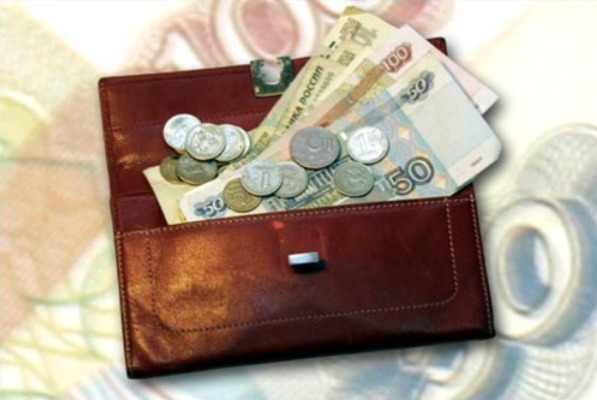 БЮДЖЕТ (от старонормандского bougette – кошель, сумка, кожаный мешок) – форма образования и расходования денежных средств, предназначенных для финансового обеспечения задач и функций государства и местного самоуправления
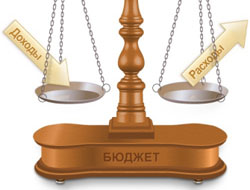 превышение доходов над расходами образует положительный остаток бюджета 
ПРОФИЦИТ
если расходная часть бюджета превышает доходную, то бюджет формируется с
ДЕФИЦИТОМ
Сбалансированность бюджета по доходам и расходам – основополагающее требование, предъявляемое к органам, составляющим и утверждающим бюджет
Какие бывают бюджеты?
4
Бюджет организаций
Бюджет семьи
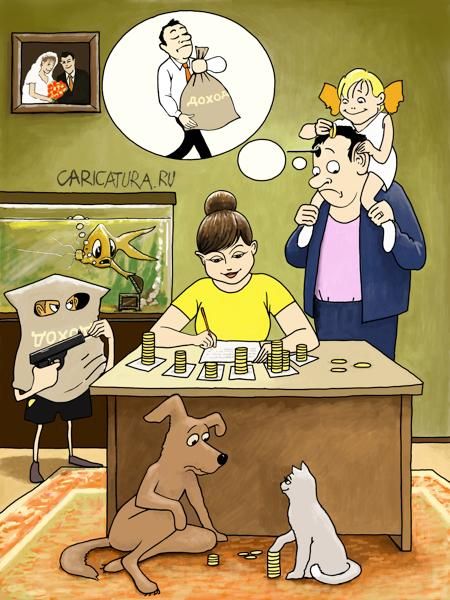 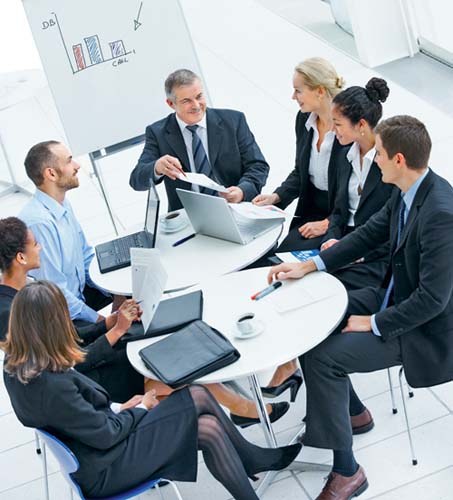 Бюджеты публично-правовых образований
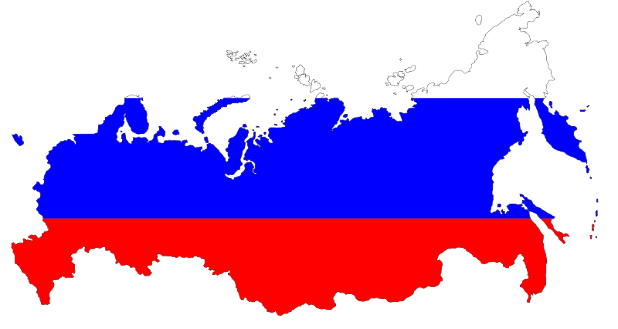 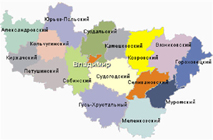 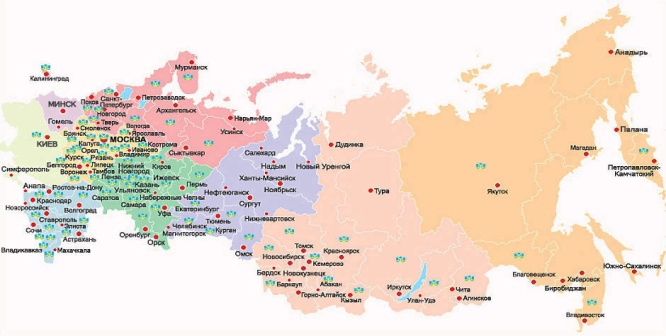 субъектов
Российской Федерации
(региональные бюджеты, бюджеты территориальных фондов ОМС)
Российской Федерации
(федеральный бюджет, бюджеты государственных внебюджетных фондов РФ)
муниципальных образований
(местные бюджеты)
Основы составления проекта бюджета Старооскольского городского округа
5
Прогноз 
социально-экономического развития 
городского округа
Бюджетный прогноз
Муниципальные программы
Основные направления бюджетной политики и налоговой политики
Бюджетное послание Президента Российской Федерации
Составление бюджета Старооскольского городского округа
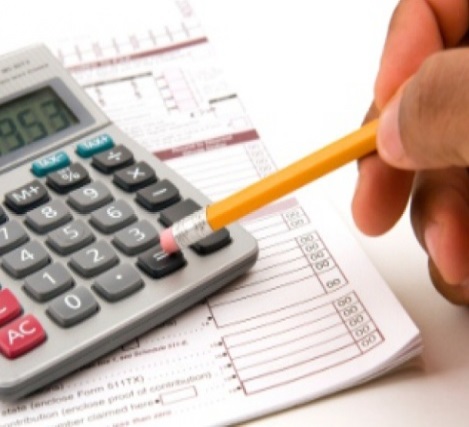 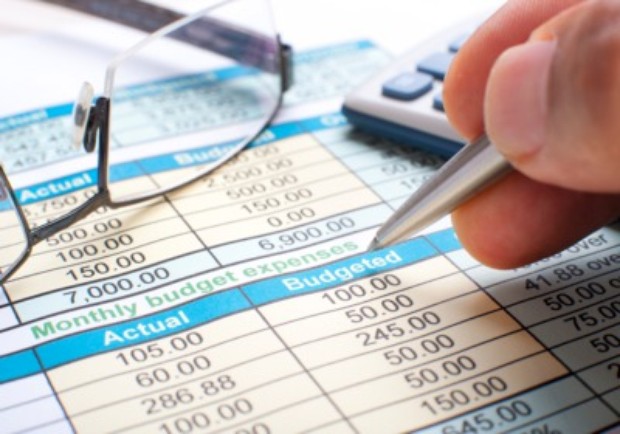 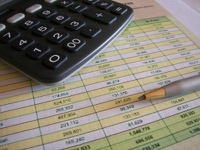 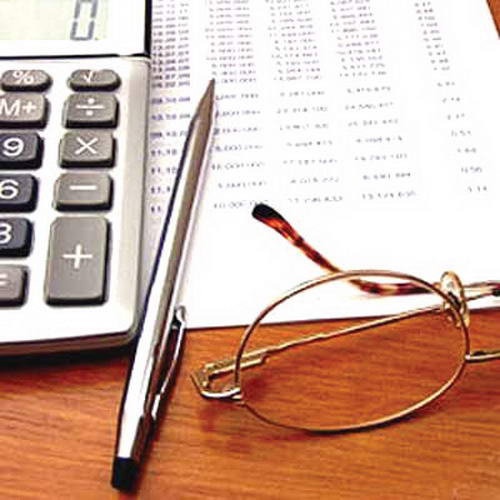 Основные параметры исполнения бюджета Старооскольского городского округа за 2018 год
6
тыс.руб.
Основные параметры исполнения бюджета Старооскольского городского округа за 2018 год
7
Дорожное хозяйство
1 204 877 тыс. руб.
Доходы бюджета – 
7 446 249 тыс. руб.
Налоговые и неналоговые доходы
3 011 678 тыс. руб.
Жилищно-коммунальное хозяйство
443 264 тыс. руб.
БЮДЖЕТ
Образование
3 430 583 тыс. руб.
Культура и кинематография
380 114 тыс. руб.
Безвозмездные поступления
4 434 571 тыс. руб.
Социальная политика
1 181 986 тыс. руб.
Физическая культура и спорт
152 306 тыс. руб.
Расходы бюджета –
 7 521 466 тыс. руб.
Другие расходы
728 336 тыс. руб.
Доходы бюджета Старооскольского городского округа
Доходы бюджета городского округа образуются за счет налоговых и неналоговых доходов, а также за счет безвозмездных поступлений.
8
Доходы бюджета
Безвозмездные поступления - это поступления из бюджетов других уровней (межбюджетные трансферты) и финансовая помощь от физических и юридических лиц
Налоговые доходы – поступления в бюджет от уплаты налогов, установленных Налоговым кодексом РФ
Неналоговые доходы – поступления от уплаты пошлин и сборов, установленных законодательством РФ, штрафов за нарушение законодательства, доходов от использования и продажи имущества
Межбюджетные трансферты (безвозмездные поступления)
Межбюджетные трансферты (безвозмездные поступления) - это средства одного бюджета бюджетной системы РФ, перечисляемые другому бюджету бюджетной системы РФ.
9
Формы межбюджетных трансфертов
Дотации - межбюджетные трансферты, предоставляемые на безвозмездной и безвозвратной основе без установления направлений и (или) условий их использования
Субсидии - бюджетные средства, предоставляемые бюджету другого уровня бюджетной системы РФ, в целях софинансирования расходных обязательств, возникающих при выполнении полномочий органов местного самоуправления по вопросам местного значения
Субвенции - бюджетные средства, предоставляемые бюджету другого уровня бюджетной системы РФ в целях финансового обеспечения расходных обязательств субъектов РФ и (или) муниципальных образований, возникающих при выполнении полномочий РФ, переданных для осуществления органам государственной власти субъектов Российской Федерации и (или) органам местного самоуправления в установленном порядке.
Доходная часть бюджета Старооскольского городского округа за 2018 год
10
Общий объем –7 446 249 тыс. руб.
Безвозмездные перечисления 4 434 571         тыс.руб.
Неналоговые доходы
630 835 тыс. руб.
Налоговые доходы
2 380 843 тыс. руб.
Налог на доходы физических лиц –  
711 551 тыс. руб.
Субсидии – 1 363 573 тыс. руб.
Доходы от оказания платных услуг (работ) и компенсации затрат государства –8 531  тыс. руб.
Налог на имущество физических лиц –212 927  тыс. руб.
Субвенции – 2 994 196 тыс. руб.
Плата за негативное воздействие на окружающую среду –32 755  тыс. руб.
Земельный налог 1 171 381 тыс. руб.
Единый налог на вмененный доход  для отдельных видов деятельности – 
157 509 тыс. руб.
Иные межбюджетные трансферты– 18 280 тыс. руб.
Доходы от продажи материальных и нематериальных активов – 
69 957тыс. руб.
Единый сельскохозяйственный налог –7 198 тыс. руб.
Доходы от использования имущества, находящегося в государственной и муниципальной собственности – 
418 193 тыс. руб.
Дотации – 41 338 тыс. руб.
Налог, взимаемый в связи с применением патентной системы налогообложения – 6 389 тыс. руб.
Прочие безвозмездные поступления – 30 666 тыс. руб.
Штрафы, санкции, возмещение ущерба– 21 445 тыс. руб.
Акцизы по подакцизным товарам (продукции) –36 551 тыс. руб.
Возврат остатков субсидий, субвенций и иных межбюджетных трансфертов
 – 13 482 тыс. руб.
Государственная пошлина – 
77 335 тыс. руб.
Прочие неналоговые доходы– 
79 954 тыс. руб.
Задолженность и перерасчеты по отмененным налогам, сборам и иным обязательным платежам – 2 тыс. руб.
Исполнение расходов бюджета Старооскольского городского округа за 2018 год
11
Расходы бюджета – денежные средства, направляемые на финансовое обеспечение задач и функций государства и местного самоуправления.
Расходы
программные расходы – 
2018 год-
7 191 839 тыс. руб.
непрограммные расходы –
2018 год - 
329 627 тыс. руб.
всего расходы –
2018 год - 
7 521 466 тыс. руб.
Программно-целевое планирование бюджета 
Старооскольского городского округа
12
Перечень муниципальных программ Старооскольского городского округа:
Обеспечение безопасности жизнедеятельности населения Старооскольского городского округа на 2015-2020 годы
Развитие образования Старооскольского городского округа на 2015 – 2020 годы
Молодость Белгородчины на территории Старооскольского городского округа на 2015-2020 годы
Развитие культуры и искусства Старооскольского городского округа на 2015-2020 годы
Обеспечение населения Старооскольского городского округа жильем на 2015-2020 годы
Социальная поддержка граждан в Старооскольском городском округе на 2015-2020 годы
Развитие физической культуры и спорта в Старооскольском городском округе на 2015-2020 годы
Развитие системы обеспечения жителей Старооскольского городского округа информацией по вопросам осуществления местного самоуправления в 2015-2020 годах
Развитие экономического потенциала, формирование благоприятного предпринимательского климата и содействие занятости населения в Старооскольском городском округе на 2015-2020 годы
Развитие сельского хозяйства и рыбоводства в Старооскольском городском округе на 2015-2020 годы
Устойчивое развитие сельских территорий Старооскольского городского округа на 2015-2020 годы
Развитие системы жизнеобеспечения Старооскольского городского округа на 2015-2020 годы
Содержание дорожного хозяйства, организация транспортного обслуживания населения на 2015-2020 годы
Совершенствование имущественно - земельных отношений и лесного хозяйства в Старооскольском городской округе на 2015-2020 годы
Формирование и развитие системы муниципальной кадровой политики в Старооскольском городском округе на 2015-2020 годы
Развитие деятельности по государственной регистрации актов гражданского состояния в Старооскольском городском округе на 2015-2020 годы
Формирование современной городской среды на территории Старооскольского городского округа на 2018-2022 годы
Исполнение расходов по муниципальным программам
Старооскольского городского округа в 2018 году
13
Муниципальная программа «Обеспечение безопасности жизнедеятельности населения Старооскольского городского округа на 2015-2020 годы»
Ответственный исполнитель муниципальной программы: 
Администрация Старооскольского городского округа в лице департамента по организационно-аналитической и кадровой работе
Цель: повышение уровня безопасности жизнедеятельности населения и территории 
Старооскольского городского округа
Задачи:

Сокращение масштабов незаконного распространения и немедицинского потребления наркотических средств и психотропных веществ и их последствий для здоровья личности и общества в целом.
Обеспечение общественного порядка и безопасности дорожного движения на территории Старооскольского городского округа.
Создание условий и реализация полномочий органов местного самоуправления Старооскольского городского округа в области гражданской обороны, предупреждения и ликвидации чрезвычайных ситуаций, обеспечения пожарной безопасности и безопасности людей на водных объектах.
Комплексное решение проблем профилактики безнадзорности и правонарушений несовершеннолетних, их социальная адаптация, повышение уровня защиты прав и законных интересов несовершеннолетних.
Подпрограммы:

Профилактика немедицинского потребления наркотических средств и психотропных веществ на территории Старооскольского городского округа на 2015-2020 годы. 
Профилактика правонарушений и обеспечение безопасности дорожного движения на территории Старооскольского городского округа на 2015-2020 годы.
Защита населения и территорий от чрезвычайных ситуаций, обеспечение пожарной безопасности и безопасности людей на водных объектах на территории Старооскольского городского округа на 2015-2020 годы.
Профилактика безнадзорности и правонарушений несовершеннолетних и защита их прав на территории Старооскольского городского округа на 2015-2020 годы.
Муниципальная программа «Развитие образования 
Старооскольского городского округа на 2015-2020 годы»
Ответственный исполнитель муниципальной программы: 
Управление образования администрации Старооскольского городского округа
Цель: создание условий для обеспечения высокого качества дошкольного, общего, дополнительного образования в соответствии с меняющимися запросами населения и перспективными задачами развития Старооскольского городского округа
Подпрограммы:

Развитие дошкольного образования.
Развитие общего образования.
Развитие дополнительного образования.
Развитие системы оценки качества образования.
Организация отдыха и оздоровления детей и подростков.
Развитие дополнительного профессионального образования.
Обеспечение реализации муниципальной программы.
Задачи:

Обеспечение государственных гарантий доступности качественного дошкольного образования в городском округе.
Повышение доступности качественного начального общего, основного общего, среднего общего образования, соответствующего современным требованиям.
Создание условий и механизмов устойчивого развития дополнительного образования.
Создание целостной и сбалансированной системы оценки качества образования Старооскольского городского округа на основе принципов открытости, объективности, прозрачности, общественно-профессионального участия.
Создание условий для полноценного и безопасного отдыха и оздоровления учащихся общеобразовательных учреждений в возрасте до 18 лет.
Обеспечение соответствия квалификации педагогических и руководящих работников образовательных учреждений меняющимся условиям профессиональной деятельности и социальной среды.
Создание условий для совершенствования управленческих, финансово-экономических механизмов в сфере образования.
Муниципальная программа «Молодость Белгородчины на территории Старооскольского городского округа на 2015-2020 годы»
Ответственный исполнитель муниципальной программы: 
Управление по делам молодежи администрации Старооскольского городского округа
Цель: создание правовых, социально-экономических, организационных условий для самореализации, социального становления молодых людей в возрасте от 14 до 30 лет, реализации ими конституционных прав и обязанностей
Задачи:

Создание возможностей для успешной социализации, эффективной самореализации и развития инновационного потенциала молодых людей вне зависимости от социального статуса.
Совершенствование системы патриотического воспитания граждан на территории Старооскольского городского округа, формирование уважения к памяти прошлых поколений, бережного отношения к культурному наследию, готовности к выполнению конституционных обязанностей, достойному служению обществу и государству.
Создание необходимых условий для эффективной реализации молодежной политики на территории Старооскольского городского округа.
Подпрограммы:

Социализация и самореализация молодых людей Старооскольского городского округа на 2015 - 2020 годы.
Патриотическое воспитание граждан на 2015 - 2020 годы.
Обеспечение реализации муниципальной программы «Молодость Белгородчины на территории Старооскольского городского округа на 2015 - 2020 годы».
Муниципальная программа «Развитие культуры и искусства Старооскольского городского округа на 2015 - 2020 годы»
Ответственный исполнитель муниципальной программы: 
Управление культуры администрации Старооскольского городского округа
Цель: создание условий для комплексного развития культурного потенциала, сохранения культурного наследия и гармонизации культурной жизни Старооскольского городского округа
Задачи:

Обеспечение организации и развития библиотечного обслуживания населения Старооскольского городского округа, сохранности и комплектования библиотечных фондов.
Развитие экспозиционно-выставочной, издательской и научно-просветительской деятельности муниципальных музеев и Старооскольского зоопарка, обеспечение сохранности и безопасности музейных фондов.
Стимулирование развития культурно-досуговой деятельности на территории Старооскольского городского округа.
Создание условий для сохранения объектов культурного наследия Старооскольского городского округа.
Обеспечение развития профессионального театрального искусства.
Реализация основных направлений муниципальной политики Старооскольского городского округа в целях создания благоприятных условий для устойчивого развития сферы культуры
Подпрограммы:

Развитие библиотечного дела.
Развитие музейного дела.
Культурно-досуговая деятельность.
Сохранение объектов культурного наследия.
Развитие профессионального искусства.
Обеспечение реализации муниципальной программы.
Муниципальная программа «Обеспечение населения Старооскольского городского округа жильем на 2015 - 2020 годы»
Ответственный исполнитель муниципальной программы: 
Администрация Старооскольского городского округа в лице жилищного управления департамента по строительству, транспорту и жилищно-коммунальному хозяйству
Цель: повышение доступности и комфортности жилья
Задачи:

Обеспечение ликвидации аварийного и ветхого жилья и переселение граждан, проживающих в ветхом и аварийном жилищном фонде.
Реализация органами местного самоуправления полномочий по обеспечению жильем отдельных категорий граждан Старооскольского городского округа.
Подпрограммы:

Переселение граждан из аварийного жилищного фонда Старооскольского городского округа.
Обеспечение жильем отдельных категорий граждан Старооскольского городского округа.
Муниципальная программа «Социальная поддержка граждан в Старооскольском городском округе на 2015 - 2020 годы»
Ответственный исполнитель муниципальной программы: 
Управление социальной защиты населения администрации Старооскольского городского округа
Цель: повышение уровня и качества жизни граждан, нуждающихся в социальной защите государства
Задачи:

Повышение уровня жизни граждан - получателей мер социальной поддержки.
Обеспечение потребностей граждан пожилого возраста, инвалидов и детей, попавших в трудную жизненную ситуацию, в социальных услугах посредством повышения их качества и доступности.
Создание благоприятных условий для жизнедеятельности детей из многодетных семей, находящихся в трудной жизненной ситуации, детей-сирот и детей, оставшихся без попечения родителей.
Формирование доступной среды для инвалидов и других маломобильных групп населения и их интеграция в современное общество.
Повышение активности социально ориентированных некоммерческих организаций во взаимодействии с органами местного самоуправления городского округа.
Повышение эффективности использования средств федерального, областного и городского бюджетов в рамках выполнения установленных функций и переданных государственных полномочий по социальной поддержке населения.
Подпрограммы:

Развитие мер социальной поддержки отдельных категорий граждан.
Модернизация и развитие социального обслуживания населения.
Социальная поддержка семьи и детей.
Мероприятия по обеспечению доступной среды.
Поддержка социально ориентированных некоммерческих организаций.
Обеспечение реализации муниципальной программы «Социальная поддержка граждан в Старооскольском городском округе на 2015 - 2020 годы».
Муниципальная программа «Развитие физической культуры и спорта в Старооскольском городском округе на 2015 - 2020 годы»
Ответственный исполнитель муниципальной программы: 
Управление по физической культуре и спорту администрации Старооскольского городского округа
Цель: привлечение жителей Старооскольского городского округа к систематическим занятиям физической культурой и спортом
Задачи:

Создание условий для развития физической культуры и массового спорта на территории Старооскольского городского округа.
Совершенствование спортивной инфраструктуры и укрепление материально-технической базы сферы физической культуры и спорта.
Создание необходимых условий для эффективной реализации муниципальной программы «Развитие физической культуры и спорта в Старооскольском городском округе на 2015 - 2020 годы».
Подпрограммы:

Развитие физической культуры и массового спорта.
Развитие спортивной инфраструктуры.
Обеспечение реализации муниципальной программы «Развитие физической культуры и спорта в Старооскольском городском округе на 2015 - 2020 годы».
Муниципальная программа «Развитие системы обеспечения жителей Старооскольского городского округа информацией по вопросам осуществления местного самоуправления в 2015 - 2020 годах»
Ответственный исполнитель муниципальной программы: 
Администрация Старооскольского городского округа в лице департамента по организационно-аналитической и кадровой работе
Цель: повышение уровня эффективности процессов предоставления информации по вопросам осуществления местного самоуправления населению Старооскольского городского округа
Задачи:

Создание условий для более полного и качественного обеспечения населения информацией по вопросам осуществления местного самоуправления посредством печатных изданий.
Создание условий для более полного и качественного обеспечения населения справочно-аналитической информацией.
Создание условий для повышения профессиональной активности и уровня компетенции журналистов старооскольских СМИ.
Подпрограммы:

Развитие системы обеспечения населения информацией по вопросам осуществления местного самоуправления посредством печатных изданий.
Развитие системы обеспечения населения справочно-аналитической информацией.
Повышение кадрового потенциала старооскольских СМИ.
Муниципальная программа «Развитие экономического потенциала, формирование благоприятного предпринимательского климата и содействие занятости населения в Старооскольском городском округе на 2015 - 2020 годы»
Ответственный исполнитель муниципальной программы: 
Администрация Старооскольского городского округа в лице департамента 
по экономическому развитию
Цель: создание условий для увеличения экономического потенциала, формирования благоприятного предпринимательского климата, а также содействия занятости населения, улучшения условий и охраны труда
Задачи:

Создание благоприятных условий для устойчивого развития малого и среднего предпринимательства в целях укрепления экономики Старооскольского городского округа и обеспечения социальной стабильности в обществе.
Максимально полное удовлетворение потребностей населения Старооскольского округа в товарах и услугах за счет обеспечения эффективного развития инфраструктуры отрасли посредством создания благоприятных условий для роста предпринимательской активности, конкуренции и сбалансированного развития различных видов, типов и способов торговли.
Создание благоприятных условий для устойчивого развития туризма и придорожного сервиса, повышения имиджа и привлекательности Старооскольского городского округа, эффективное использование туристско-рекреационных ресурсов.
Содействие занятости населения Старооскольского городского округа.
Улучшение условий и охраны труда в целях снижения профессиональных рисков работников организаций, расположенных на территории Старооскольского городского округа.
Подпрограммы:

Развитие и поддержка малого и среднего предпринимательства Старооскольского городского округа на 2015 - 2020 годы.
Развитие торговли на территории Старооскольского городского округа на 2015 - 2020 годы.
Развитие туризма и придорожного сервиса в Старооскольском городском округе на 2015 - 2020 годы.
Содействие занятости населения Старооскольского городского округа на 2015 - 2020 годы.
Улучшение условий и охраны труда в Старооскольском городском округе на 2015 - 2020 годы.
Муниципальная программа «Развитие сельского хозяйства и рыбоводства в Старооскольском городском округе на 2015 - 2020 годы»
Ответственный исполнитель муниципальной программы: 
Администрация Старооскольского городского округа в лице департамента по экономическому развитию
Цель: создание условий для устойчивого развития агропромышленного комплекса Старооскольского городского округа
Задачи:

Обеспечение продовольственной безопасности Старооскольского городского округа по основным видам продукции растениеводства и животноводства, повышение конкурентоспособности растениеводческой и животноводческой продукции, производимой сельскохозяйственными товаропроизводителями.
Поддержка и развитие сельскохозяйственной и несельскохозяйственной деятельности малых форм хозяйствования на селе.
Подпрограммы:

Развитие приоритетных подотраслей сельского хозяйства.
Поддержка малых форм хозяйствования.
Муниципальная программа «Устойчивое развитие сельских территорий Старооскольского городского округа на 2015 - 2020 годы»
Ответственный исполнитель муниципальной программы: 
Администрация Старооскольского городского округа в лице департамента по экономическому развитию
Цель: создание комфортных условий жизнедеятельности в сельской
Задачи:

Удовлетворение потребностей сельского населения,  том числе молодых семей и молодых специалистов, в благоустроенном жилье, а также создание условий для их самореализации.
Повышение уровня комплексного обустройства сельских территорий объектами социальной и инженерной инфраструктуры.
Подпрограммы:

Обеспечение граждан, проживающих в сельской местности, благоустроенным жильем, а также создание условий для самореализации и вовлечения их в активную социальную жизнь.
Комплексное обустройство населенных пунктов, расположенных в сельской местности, объектами социальной и инженерной инфраструктуры.
Муниципальная программа «Обеспечение безопасности жизнедеятельности населения Старооскольского городского округа на 2015-2020 годы»
Ответственный исполнитель муниципальной программы: 
Администрация Старооскольского городского округа в лице департамента по организационно-аналитической и кадровой работе
Цель: повышение уровня безопасности жизнедеятельности населения и территории 
Старооскольского городского округа
Задачи:

Сокращение масштабов незаконного распространения и немедицинского потребления наркотических средств и психотропных веществ и их последствий для здоровья личности и общества в целом.
Обеспечение общественного порядка и безопасности дорожного движения на территории Старооскольского городского округа.
Создание условий и реализация полномочий органов местного самоуправления Старооскольского городского округа в области гражданской обороны, предупреждения и ликвидации чрезвычайных ситуаций, обеспечения пожарной безопасности и безопасности людей на водных объектах.
Комплексное решение проблем профилактики безнадзорности и правонарушений несовершеннолетних, их социальная адаптация, повышение уровня защиты прав и законных интересов несовершеннолетних
Подпрограммы:

Профилактика немедицинского потребления наркотических средств и психотропных веществ на территории Старооскольского городского округа на 2015-2020 годы. 
Профилактика правонарушений и обеспечение безопасности дорожного движения на территории Старооскольского городского округа на 2015-2020 годы.
Защита населения и территорий от чрезвычайных ситуаций, обеспечение пожарной безопасности и безопасности людей на водных объектах на территории Старооскольского городского округа на 2015-2020 годы.
Профилактика безнадзорности и правонарушений несовершеннолетних и защита их прав на территории Старооскольского городского округа на 2015-2020 годы.
Муниципальная программа «Содержание дорожного хозяйства, организация транспортного обслуживания населения Старооскольского городского округа 
на 2015 - 2020 годы»
Ответственный исполнитель муниципальной программы: 
Администрация Старооскольского городского округа в лице департамента по строительству, транспорту и жилищно-коммунальному хозяйству
Цель: создание условий для устойчивого функционирования транспортной системы и дорожной сети Старооскольского городского округа Белгородской области в соответствии с социально-экономическими потребностями населения
Подпрограммы:

Содержание дорожного хозяйства на 2015 - 2020 годы.
Организация транспортного обслуживания населения Старооскольского городского округа на 2015 - 2020 годы.
Совершенствование и развитие дорожной сети в Старооскольском городском округе".
Обеспечение реализации муниципальной программы «Содержание дорожного хозяйства, организация транспортного обслуживания населения Старооскольского городского округа на 2015 - 2020 годы».
Задачи:

Повышение качества содержания улично-дорожной сети и существующих объектов автомобильных дорог Старооскольского городского округа.
Формирование условий для устойчивого функционирования транспортной системы, удовлетворяющих требованиям по безопасности движения и ориентированных на предоставление качественного транспортного обслуживания всем слоям населения.
Развитие современной и эффективной сети автомобильных дорог Старооскольского городского округа.
Создание эффективной системы реализации мероприятий программы «Содержание дорожного хозяйства, организация транспортного обслуживания населения Старооскольского городского округа на 2015 - 2020 годы».
Муниципальная программа «Совершенствование имущественно-земельных отношений и лесного хозяйства в Старооскольском городском округе 
на 2015 - 2020 годы»
Ответственный исполнитель муниципальной программы: 
Департамент имущественных и земельных отношений администрации Старооскольского городского округа
Цель: повышение эффективности функционирования, совершенствования имущественно-земельного комплекса и развитие лесного хозяйства муниципального образования - Старооскольского городского округа
Подпрограммы:

Совершенствование имущественных отношений.
Совершенствование земельных отношений.
Развитие лесного хозяйства.
Обеспечение реализации муниципальной программы.
Задачи:

Создание условий для повышения эффективности использования и распоряжения имуществом, находящимся в собственности Старооскольского городского округа.
Создание условий для повышения эффективности использования земельных ресурсов; формирования, управления и распоряжения земельными участками, относящимися к муниципальной собственности, а также земельными участками, государственная собственность на которые не разграничена.
Повышение эффективности использования, охраны, защиты и воспроизводства лесов Старооскольского городского округа.
Повышение эффективности использования средств областного бюджета и бюджета городского округа в рамках выполнения установленных полномочий по организации деятельности исполнительно-распорядительных функций в сфере управления и распоряжения муниципальной собственностью.
Муниципальная программа «Формирование и развитие системы муниципальной кадровой политики в Старооскольском городском округе на 2015 - 2020 годы»
Ответственный исполнитель муниципальной программы: 
Администрация Старооскольского городского округа в лице департамента по организационно-аналитической и кадровой работе
Цель: развитие кадрового потенциала органов местного самоуправления 
Старооскольского городского округа
Задачи:

Профессионализация муниципальных служащих Старооскольского городского округа.
Снижение уровня коррупции во всех сферах деятельности органов местного самоуправления Старооскольского городского округа, устранение причин ее возникновения.
Подпрограммы не выделяются

Кадровая политика - один из факторов, определяющих конкурентоспособность Старооскольского городского округа. Под конкурентоспособностью, в свою очередь, понимается роль и место Старооскольского городского округа в экономическом пространстве, способность реализовать имеющийся экономический потенциал (финансовый, производственный, трудовой, инновационный, инвестиционный, ресурсно-сырьевой), обеспечить высокий уровень жизни населения.
Поэтому создание уникального кадрового потенциала - одна из основных задач Старооскольского городского округа.
.
Муниципальная программа «Развитие деятельности по государственной регистрации актов гражданского состояния в Старооскольском городском округе на 2015 - 2020 годы»
Ответственный исполнитель муниципальной программы: 
Управление записи актов гражданского состояния администрации Старооскольского городского округа
Цель: Совершенствование деятельности управления ЗАГС в направлениях исполнения полномочий Российской Федерации по государственной регистрации актов гражданского состояния и участие в реализации государственной, региональной и муниципальной семейной политики
Подпрограммы:

Реализация государственных полномочий Российской Федерации на государственную регистрацию актов гражданского состояния на территории Старооскольского городского округа.
Реализация государственной, региональной и муниципальной семейной политики на территории Старооскольского городского округа.
Обеспечение качества и доступности предоставления государственных услуг в сфере регистрации актов гражданского состояния.
Задачи:

Обеспечение реализации прав граждан и организаций в сфере государственной регистрации актов гражданского состояния, создание и обеспечение полной сохранности архивного фонда записей актов гражданского состояния Старооскольского городского округа.
Укрепление института семьи, возрождение и сохранение духовно-нравственных традиций семейных отношений.
Повышение качества и доступности государственных услуг, предоставляемых управлением ЗАГС.
Муниципальная программа «Формирование современной городской среды на территории Старооскольского городского округа на 2018-2022 годы»
Ответственный исполнитель муниципальной программы: 
Администрация Старооскольского городского округа в лице департамента по строительству, транспорту и жилищно-коммунальному хозяйству (далее - ДСТиЖКХ)
Цель: Повышение уровня благоустройства, качества и комфорта территории Старооскольского городского округа
Подпрограммы:

Благоустройство дворовых территорий многоквартирных жилых домов города Старый Оскол.
Благоустройство общественных и иных территорий соответствующего функционального назначения.
Задачи:

Обеспечение проведения мероприятий по благоустройству дворовых территорий многоквартирных домов.
Обеспечение проведения мероприятий по благоустройству общественных и иных территорий соответствующего функционального назначения в соответствии с едиными требованиями.
Удельный вес расходов  бюджета Старооскольского городского округа за 2018 год
31
Исполнение расходной части бюджета Старооскольского городского округа за 2018 год
Исполнение расходной части бюджета Старооскольского городского округа за 2018 год
Расходы бюджета Старооскольского городского округа на образование в 2018 году
34
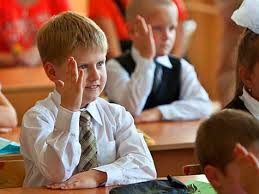 На территории Старооскольского городского округа функционирует  132 образовательных учреждения: 
51 общеобразовательная школа, 
61 дошкольных образовательных учреждений, 
14 учреждения дополнительного образования детей,
6 прочих учреждений образования
 
Расходы Старооскольского городского округа на образование в расчете на 1 жителя Старооскольского городского округа в 2018 году составили
 13 168 руб.
35
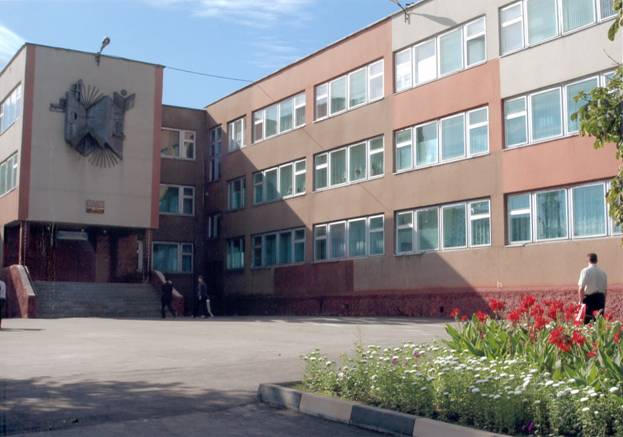 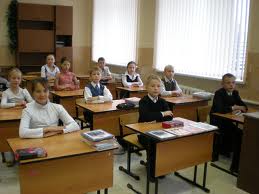 Исполнение расходов бюджета Старооскольского городского округа за 2018 год на культуру
36
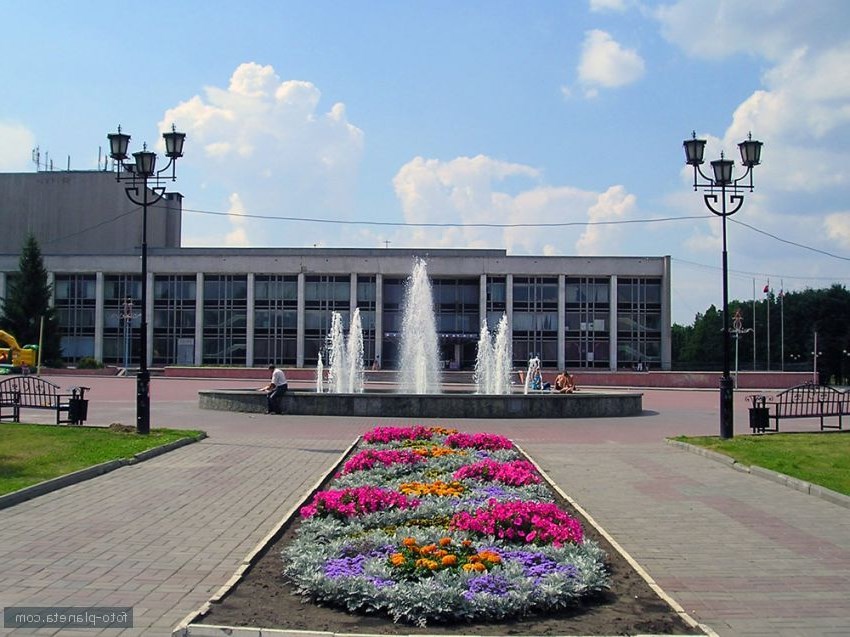 На территории Старооскольского городского округа функционирует:

12 культурно-досуговых учреждений;
1 библиотека (с филиалами); 
2 исторических музея и зоопарк;
1 театр для детей и молодежи.


 Расходы Старооскольского городского округа на культуру в расчете на 1 жителя Старооскольского городского округа в 2018 году составили 1 459 руб.
37
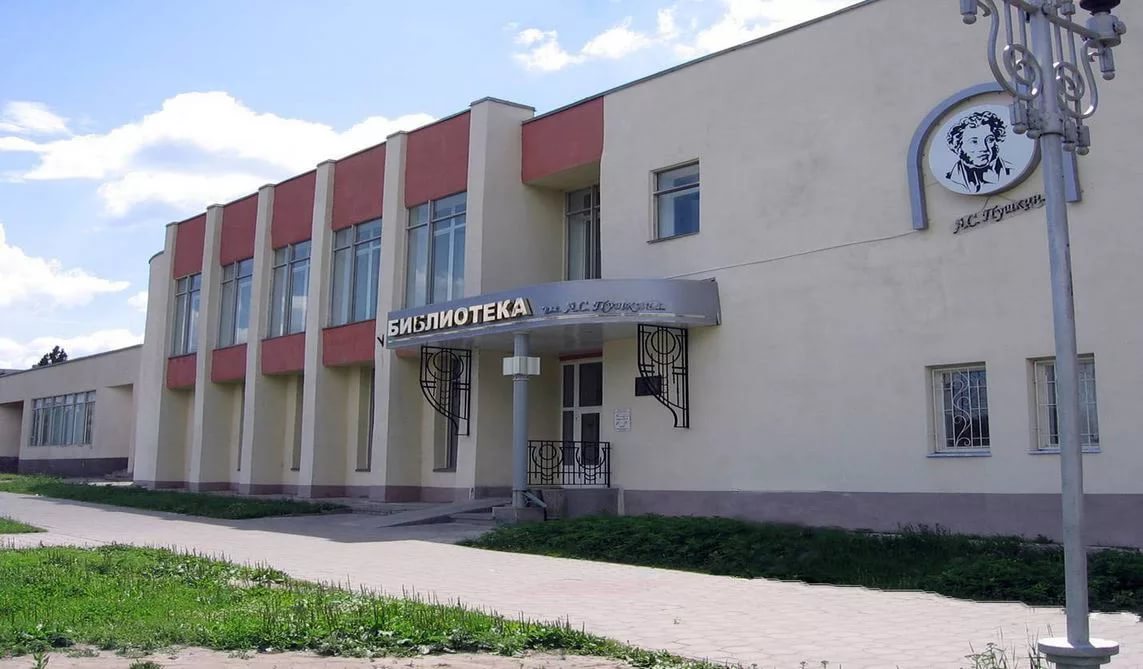 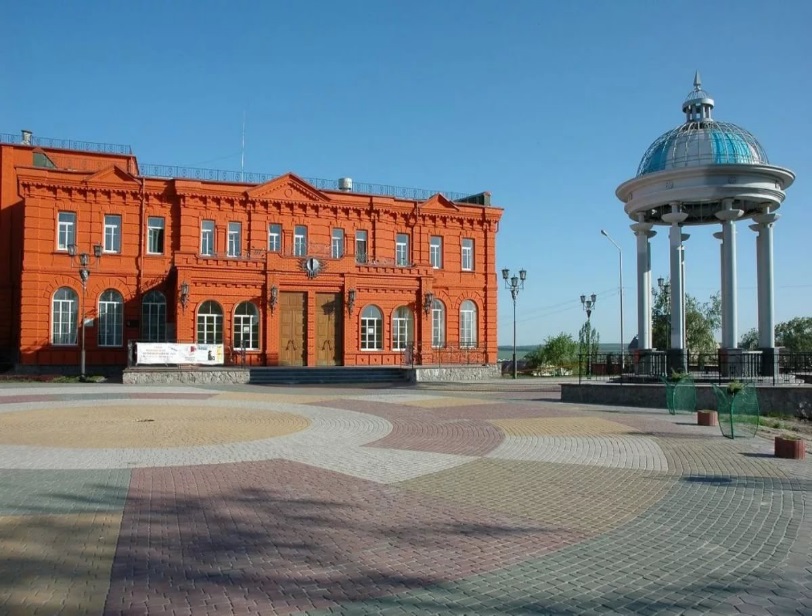 Расходы бюджета Старооскольского городского округа в 2018 году на социальную политику
38
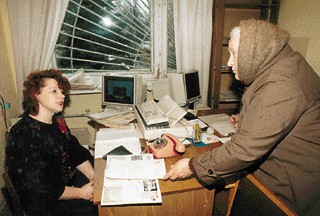 На территории Старооскольского городского округа функционирует:

Муниципальное бюджетное учреждение «Комплексный центр социального обслуживания населения»


 Расходы Старооскольского городского округа на социальную политику в расчете на 1 жителя Старооскольского городского округа в 2018 году составили                 4 537 руб.
39
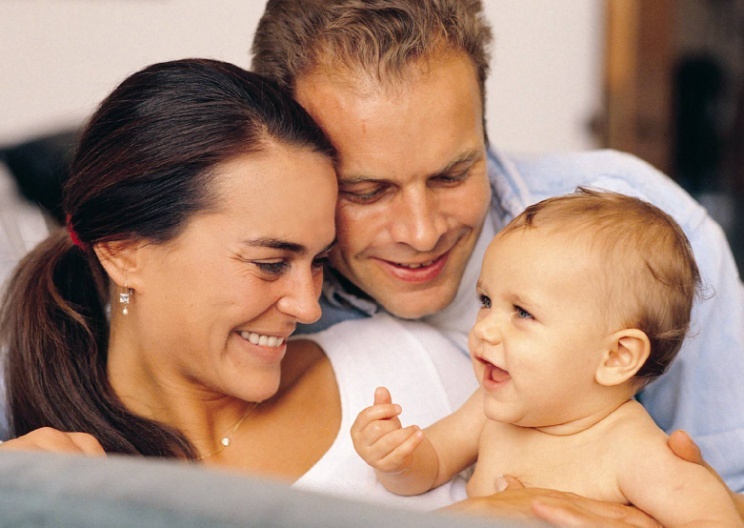 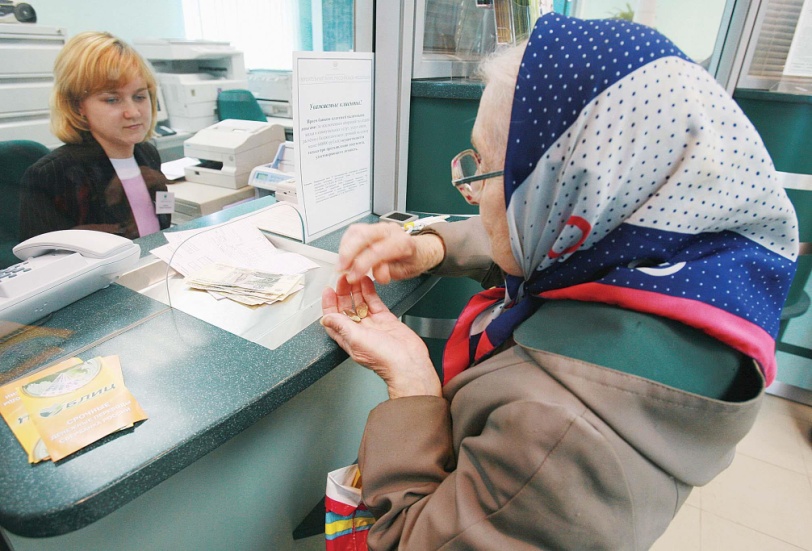 Расходы бюджета Старооскольского городского округа на национальную экономику в 2018 году
40
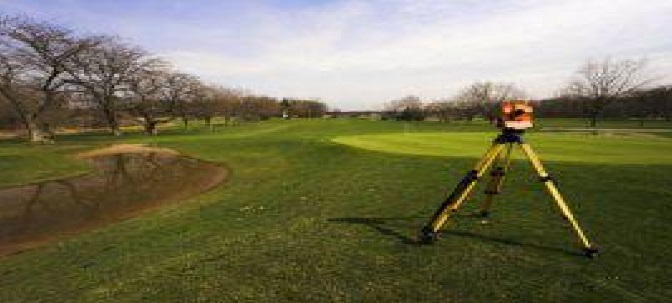 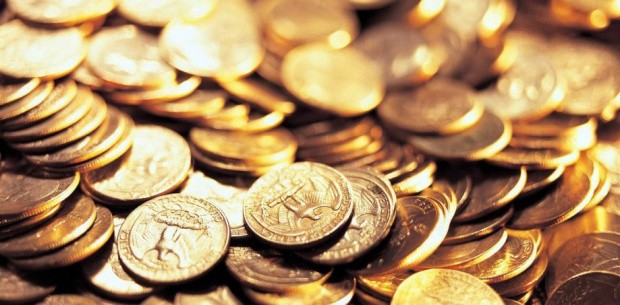 2018 год – 1 572 714 тыс. руб.
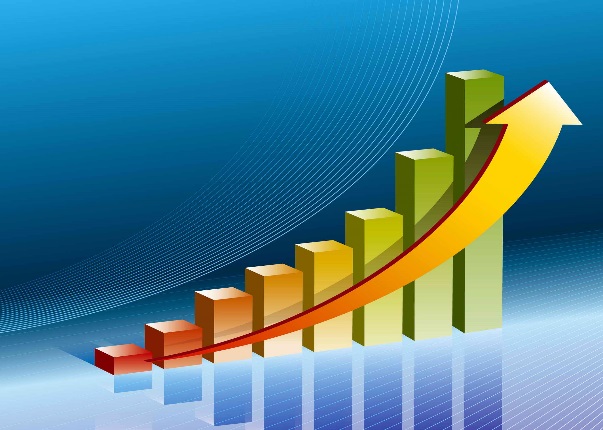 Общеэкономические вопросы
2018 год – 438 тыс. руб.
Другие вопросы в области национальной экономики 

2018 год – 159 346 тыс. руб.
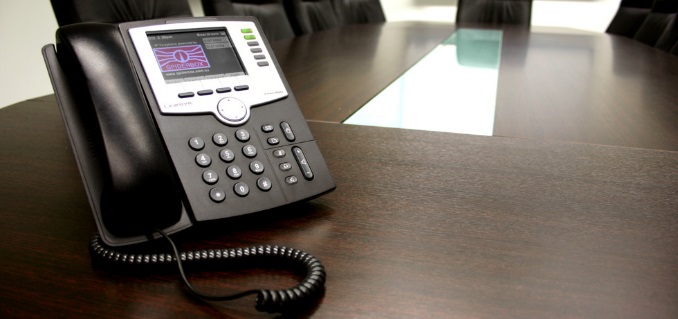 Связь и информатика 
2018 год – 1 492 тыс. руб.
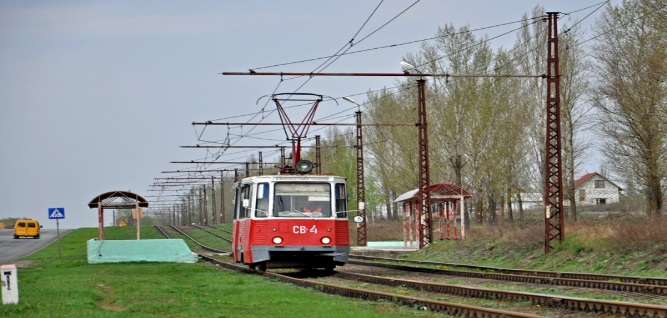 Транспорт 
2018 год –  175 887 тыс. руб.
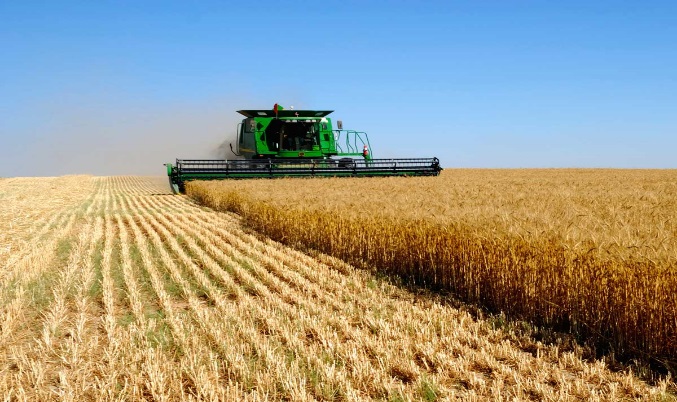 Сельское хозяйство и рыболовство 
2018 год – 
476 тыс. руб.
Лесное хозяйство
2018 год – 30 198 тыс. руб.
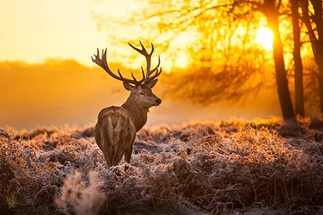 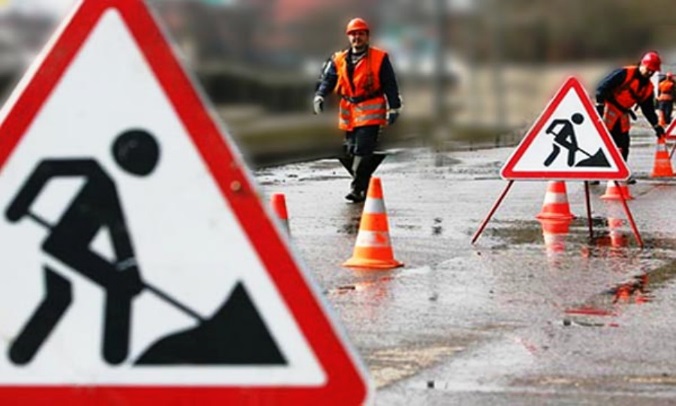 Дорожное хозяйство
 2018 год – 1 204 877 тыс. руб.
40
Расходы бюджета Старооскольского городского округа в 2018 году на жилищно-коммунальное хозяйство
41
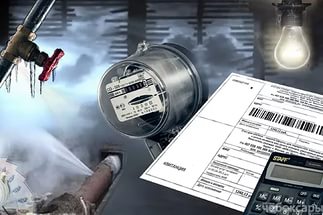 2018 год – 443 264 тыс. руб.
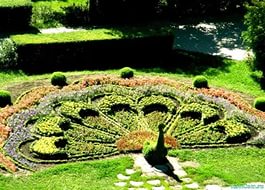 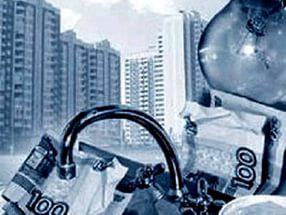 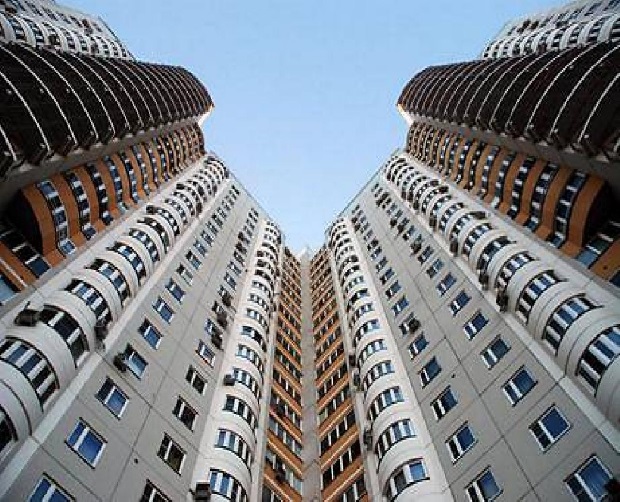 Другие вопросы в области жилищно-коммунального хозяйства
2018 год – 23 108 тыс. руб.
Жилищно-коммунальное хозяйство  
2018 год – 68 556 тыс. руб.
Благоустройство 
2018 год – 351 600 тыс. руб.
На территории Старооскольского городского округа созданы и функционирую учреждения жилищно-коммунального хозяйства:
МБУ «Зеленстрой»;
МКУ «Управление жизнеобеспечением и развитием Старооскольского городского округа»
Расходы Старооскольского городского округа на жилищно-коммунальное хозяйство в расчете на 1 жителя Старооскольского городского округа в 2018 году составили          1 701,4 руб.
42
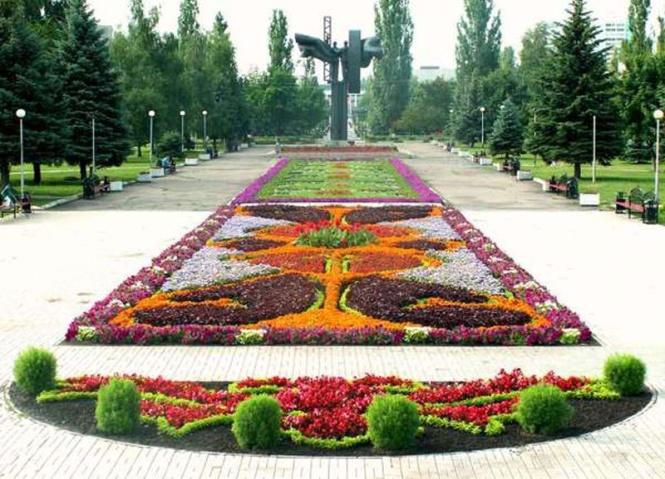 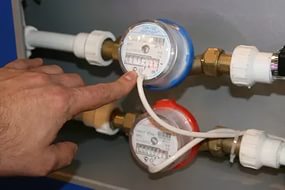 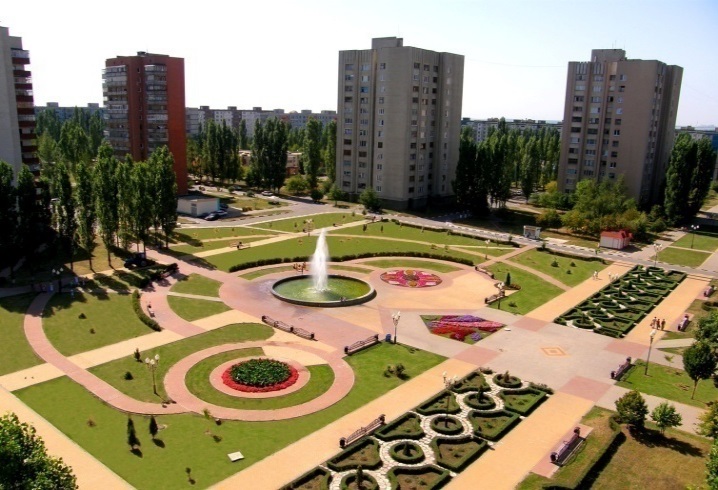 На территории Старооскольского городского округа
функционируют органы местного самоуправления
43
Численность и расходы Старооскольского городского округа на содержание органов местного самоуправления за 2018 год
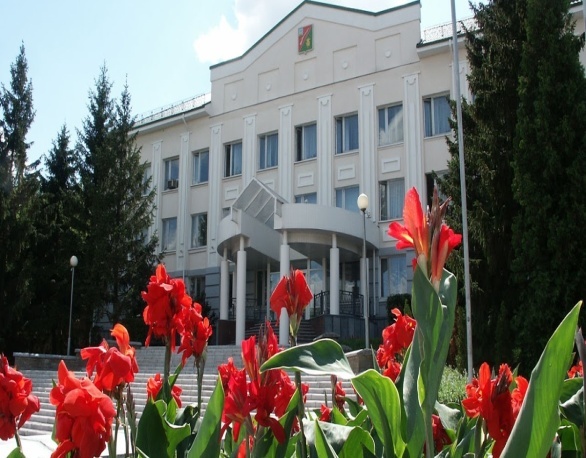 43
44
Благодарим за внимание!